Wyprowadzanie informacji z bazy danych - kwerendy wybierająceMarzena NowakowskaWZiMK, PŚk
Kwerendy wybierające(Select queries)
Podstawą zdefiniowania kwerendy (zapytania) jest dobór dla niej  źródła danych. Dane mogą być dostarczone przez tabele bazy danych lub inne kwerendy.
	Metody definiowania kwerend:
QBE (Query By Example); na bazie siatki projektowej,
w języku SQL (Structured Query Language); polecenie zdefiniowane w oparciu o właściwą składnię.
Kwerenda wybierająca = polecenie wydane SZBD w celu wyszukania informacji w bazie danych i zestawienia jej w postaci tabeli wirtualnej.
Kwerenda wybierająca realizuje operacje: projekcji, selekcji, porządkowania, wyznaczania nowych wartości dla rekordu lub zbioru rekordów.
Wybieranie informacji
Projekcja (rzutowanie) – wybór pól do zestawienia
Sortowanie – porządkowanie zbioru rekordów wg wybranych atrybutów
Selekcja (filtrowanie) – wybór rekordów spełniających określone kryteria 
Definiowanie nowego pola – tworzenie wyrażenia odpowiedniego typu
Zadanie
	Zdefiniować kwerendę Wykaz czytelników wg stażu, w której zostaną zestawione nazwisko i imię oraz data zapisu do biblioteki czytelników zamieszkałych w Kielcach. Informacja ma być uporządkowana malejąco wg daty zapisu do biblioteki, a następnie wg nazwiska i imienia czytelnika.Pola Nazwisko i Imię mają tworzyć jedno pole o nazwie Czytelnik, będące konkatenacją (złączeniem) nazwiska i imienia czytelnika. 
	Zdefiniować dodatkowe pole Staż czytelniczy, które obliczy ile lat osoba jest czytelnikiem biblioteki.
	Po sprawdzeniu działania kwerendy zmodyfikować kwerendę, tak aby kryterium dotyczące miasta działało w sposób dynamiczny.
Schemat rozwiązania zadania
Źródłem danych do kwerendy jest tabela Czytelnicy.
Operator konkatencji (sklejenia) & stosuje się w celu złączenia tekstów (por. wykład 01, slajd 9).
Operator podobieństwa Like stosuje się tylko dla danych typu tekstowego z symbolami wieloznacznymi (por. wykład 01, slajd 9).
Sterowanie wynikiem obliczeń
Źródłem danych może być jedna lub kilka tabel lub jedna lub kilka kwerend. Należy określić które z nich dostarczą pola potrzebne do zestawienia, a następnie na siatce projektowej wykonać operacje projekcji, selekcji, sortowania i definiowania nowych wyrażeń.
Zadanie 
Zdefiniować kwerendę wybierającą Wypożyczenia czytelników, zestawiająca listę czytelników i wypożyczonych im książek . Wyznaczyć dla każdej pozycji w zestawieniu wyliczone pole Czas wypożyczenia, określające czas trwania wypożyczenia książki w tygodniach. Wyznaczyć pole Przetrzymywanie, którego wartość zaznacza książki zbyt długo przetrzymywane przez czytelnika. Uporządkować informację wg nazwiska i imienia czytelnika a następnie wg autora książki.
Kwerenda opiera się o tabele: Czytelnicy, Książki, Wypożyczenia, Kategorie
Zawiera pola:
 zrzutowane z tabel: Czytelnicy, Książki 
 wyliczane Czas wypożyczenia, wykorzystujące funkcję standardową: Date() (lub Now()) 
wyliczane Przetrzymywanie, wykorzystujące funkcję standardową: iif([wyrażenie testujące]; [wartość dla prawdy]; [wartość dla fałszu])
Przygotowanie korespondencji seryjnej
Kwerenda podrzędna Przetrzymywanie – lista książek, która zestawia wykaz książek o przekroczonym terminie zwrotu. W kwerendzie umieścić identyfikator czytelnika (powiązanie z wykazem czytelników przetrzymujących książki).  
Źródłem danych do zestawienia są tabele: Książki, Wypożyczenia, Kategorie
Kwerenda nadrzędna Przetrzymywanie – lista czytelników, która zestawia dane adresowe czytelników przetrzymujących książki. W kwerendzie obok danych adresowych umieścić identyfikator czytelnika (powiązanie z wykazem przetrzymywanych książek).
Źródłem danych do zestawienia są tabele: Czytelnicy, Wypożyczenia, Książki, KategorieWłaściwość kwerendy: Wartości unikatowe  Tak
Będzie później
Zestawienia statystyczne
SZBS oferują agregaty (funkcje podsumowujące, agregaty SQL), dzięki którym można wykonywać w kwerendzie zestawienia statystyczne. 
Agregaty w Ms Access: Suma, Średnia, Minimum, Maksimum, Policz, OdchStd, Wariancja, Pierwszy, Ostatni
Należy określić źródło danych. Na siatce projektowej umieścić wszystkie pola potrzebne do zestawienia. Wprowadzić podsumowania i określić, które agregaty mają działać na pola umieszczone na siatce.
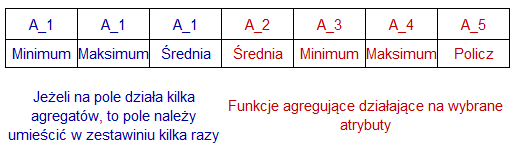 Kwerenda grupująca
Zestawienia statystyczne można wykonywać dla rekordów przynależących do grup. Grupy to podzbiory (warstwy) utworzone wg wybranego atrybutu. W obrębie każdej grupy wartość tego atrybutu jest taka sama.
W zestawieniu  grupującym należy zawsze określić pole (pola), wg którego nastąpi tworzenie grup. Następnie podać, które agregaty mają działać na pozostałe pola umieszczone na siatce projektowej.
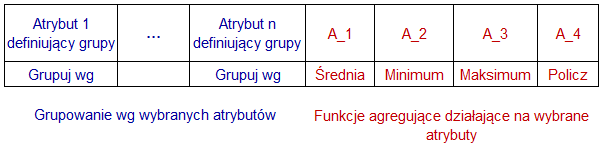 Schemat rozwiązań
Statystyki biblioteczne - kwerenda zestawiająca statystyki książek w bibliotece:
liczba książek (Policz), cena najniższa (Minimum), najwyższa (Maksimum) i średnia (Średnia)
Statystyki biblioteczne wg typu - kwerenda zestawiająca statystyki książek w bibliotece wg typu: liczba książek (Policz), cena najniższa (Minimum), najwyższa (Maksimum) i średnia (Średnia)
Zastawienia statystycznew kwerendzie grupującej
Zadanie
	Zbudować kwerendę Statystyka wypożyczeń, która dla każdej wypożyczanej książki poda jej tytuł i autora oraz zestawi informację, ile razy była wypożyczana, jaki jest średni czas trwania wypożyczenia, datę pierwszegoi ostatniego wypożyczenia. 
Źródłem danych do kwerendy są tabele Książki oraz Zwroty.
Wartości pozycji Podsumowanie są zdefiniowane następująco:
grupowanie wg pola Syg,
wybór reprezentanta grupy (pierwszego lub ostatniego elementu) wg pól Nazwisko i Tytuł, 
agregaty (funkcje podsumowujące) dla pól: 
Syg		→ funkcja Policz
Czs_wpżczn 	→ funkcja Średnia 
Data_wyp 	→ funkcja Minimum
Data_wyp	→ funkcja Maksimum
Rodzaje połączeń między tabelami - kwerendy
W połączeniu wewnętrznym rekordy jednej tabeli odpowiadają rekordom innej tabeli. Po uruchomieniu kwerendy ze sprzężeniem wewnętrznym w operacjach kwerendy zostaną uwzględnione tylko wiersze ze wspólnymi wartościami w polach odpowiedzialnych za połączenie.
W połączeniu zewnętrznym są wybierane wszystkie rekordy z jednej tabeli i tylko te rekordy z drugiej tabeli, których wartości w polach łączących występują w polach łączących pierwszej tabeli.
Lewe (lewostronne) sprzężenie zewnętrzne: są pobierane wszystkie rekordy z tabeli lewej (nadrzędnej) i odpowiadające im rekordy z tabeli prawej (SQL). 
Prawe (prawostronne) sprzężenie zewnętrzne: są pobierane są wszystkie rekordy z tabeli prawej (podrzędnej) i odpowiadające im rekordy z tabeli lewej (SQL).
Zadanie
	Zbudować kwerendę Książki niewypożyczone, w której zostaną zestawione informacje o książkach (sygnatura, tytuł, autor), które można w danej chwili wypożyczyć.
Definiowany przez wartości atrybutu A
Funkcja agregująca działająca na atrybut C
Definiowany przez wartości atrybutu B
Kwerenda krzyżowa
Definiowany przez wartości atrybutu Typ
Funkcja agregująca Policz działająca na atrybut Syg
Definiowany przez wartości atrybutu Year(Data_wyp)
Kwerenda krzyżowa Wypożyczenia wg typu i lat
Kwerenda (i raport): Wypożyczenia wg typu i roku wypożyczeniaksiążki